itinerary
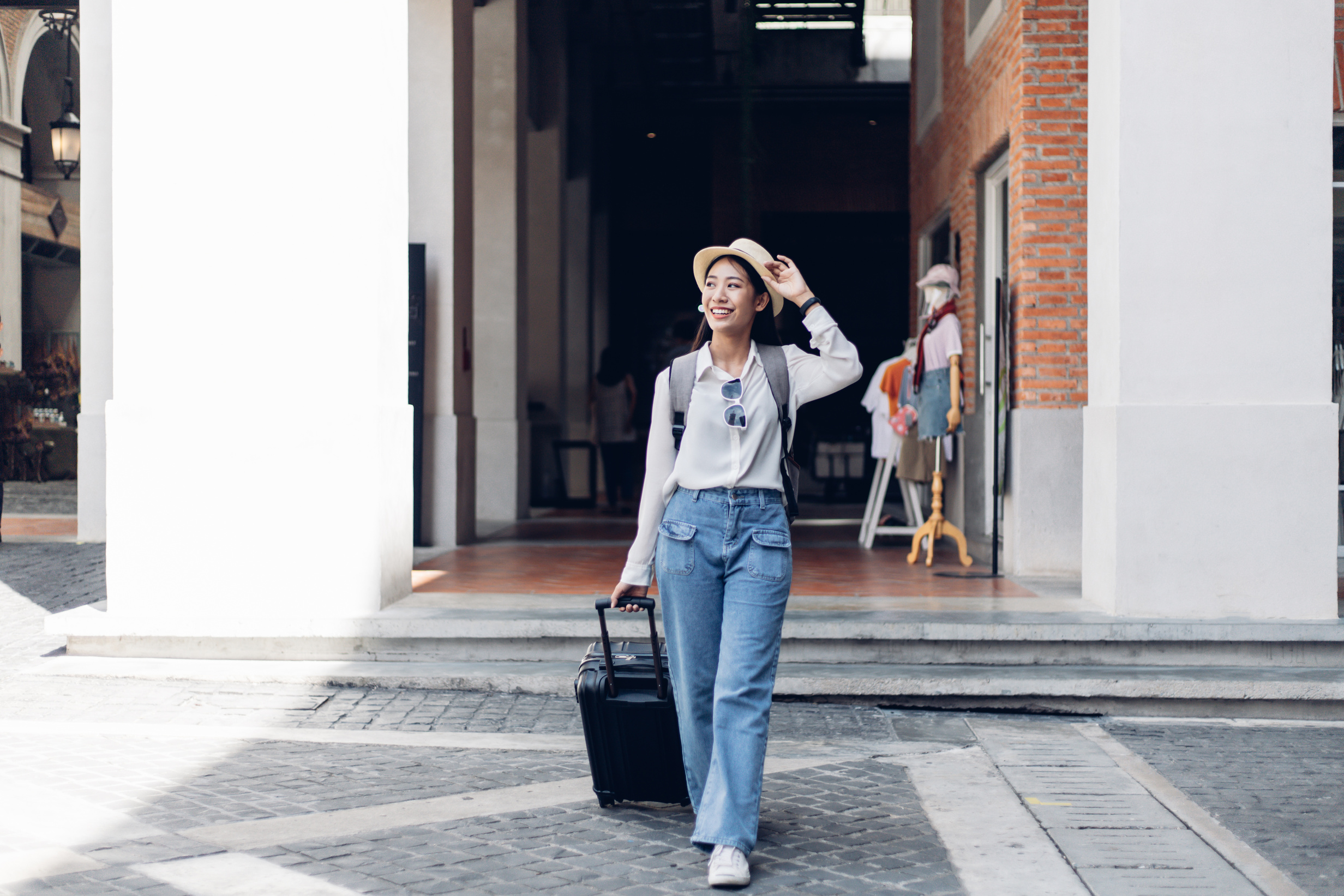 DEFINITION
An itinerary is a plan of a journey showing the route and the places that the visitor will visit. 
It is a schedule or timetable produced in association with a package tour. 
It is basically designed to identify the route, day-by-day journey format, origin, destination, and all the enroute halting points, period of halts along with accommodation, mode of travel, activities and other services offered during a visitor’s tour.
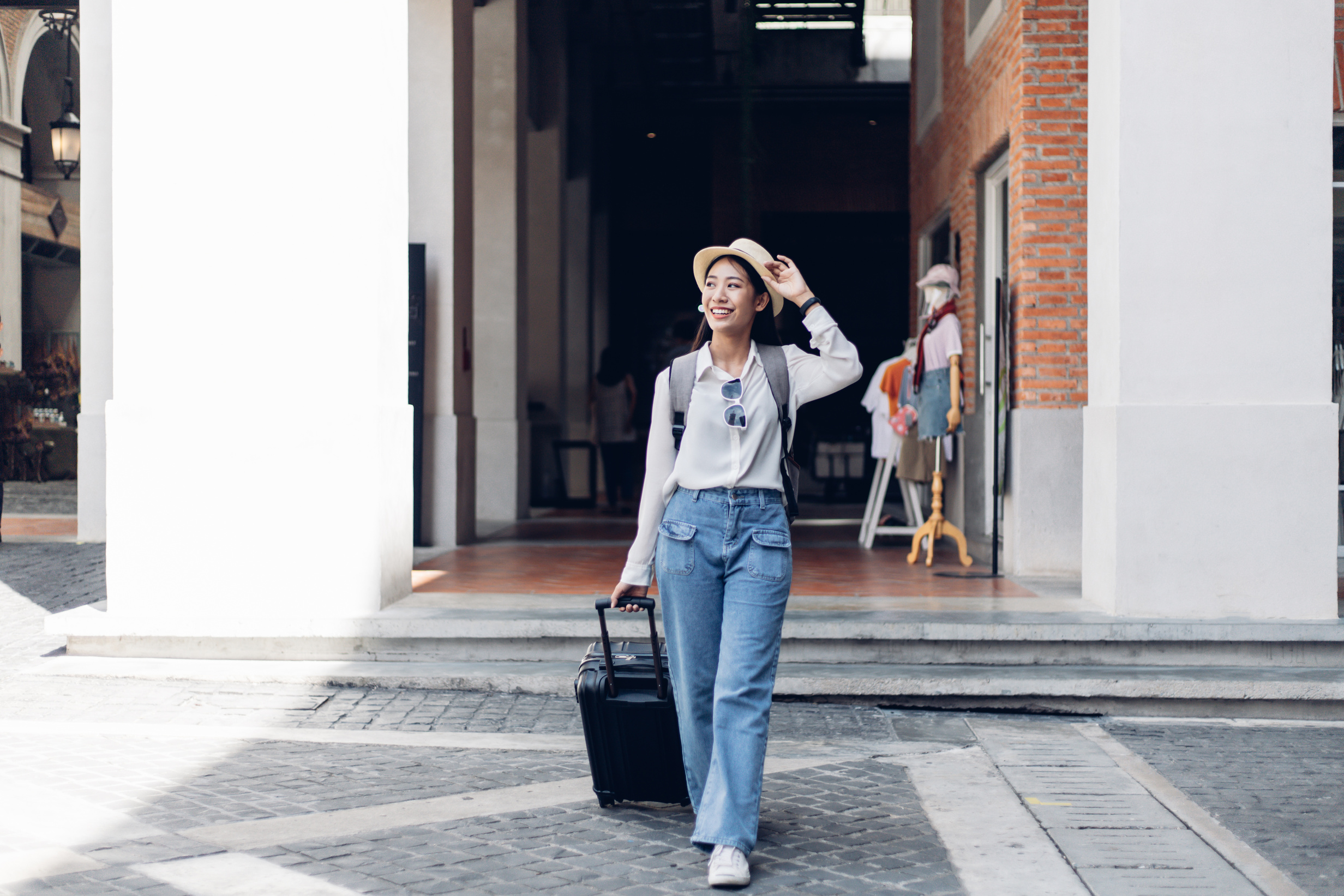 DEFINITION
An itinerary is not just a piece of information but a selling point aimed at convincing potential customers. 
The quality of a tour package is determined by the suitability, nature and comprehensiveness of a tour itinerary. 
It is generally printed in tour brochures but only after the clearance from the expert team as it includes logical inclusion and sequential arrangement of a variety of features.
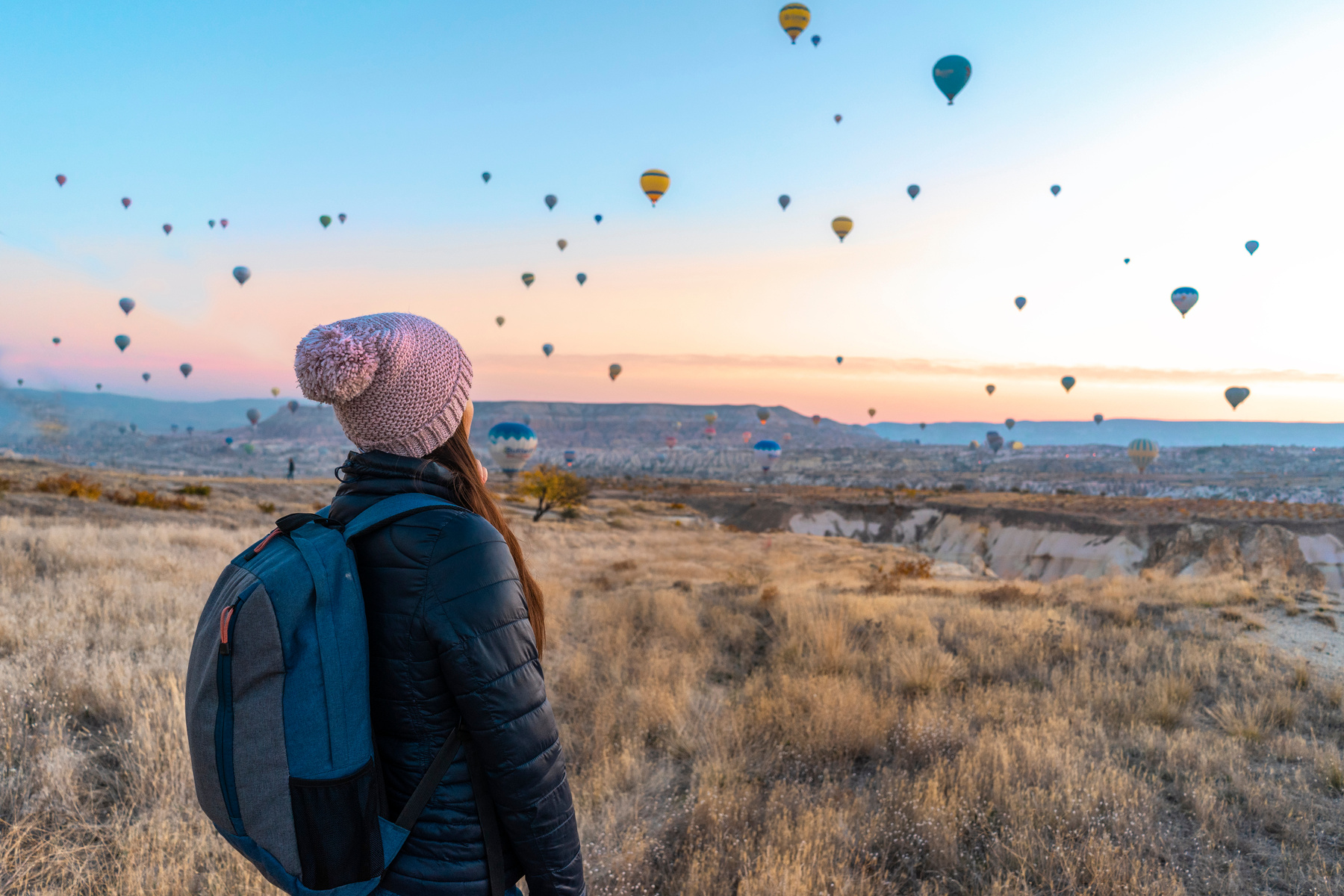 TYPES OF ITINERARY
Tourist’s Itinerary
Tour Manager’s Itinerary
Escort or Guide’s Itinerary
Vendor’s Itinerary 
Coach Driver’s Itinerary
Tourist’s itinerary


Tourists’ itinerary is given to a particular tourist for his reference as part of the package tour. 
A tourist expects the tour to be organized as per the itinerary mentioned in the package tour, he/she has purchased. For planners it is important to check its feasibility. 
Generally, planners organize FAM trips in advance to have the feel of the itinerary and identify the limitations and they are rectified before they are incorporated into a package tour and made available for the reference of the tourists.
Hence tour planners should take into consideration various aspects such as purpose of tour, budget, accommodation, transportation, choice of destinations and attractions, activities at destinations, legal issues, host and guest behavior and so on. They may also keep certain things as optional. 
Basically, a tourist itinerary is a reference for the tourist to follow during his journey like points of halt, hotel, time taken between two points, meal plans, activities, attractions to visit etc. apart from arrival and departure points/time and check-in check-out time. 
Tour operators are expected to strictly follow the itinerary. If they intend to change or modify it that should be only in the interest of safety and security of the guests. And they should take their client into confidence before doing that.
Tour manager’s itinerary

The role of tour manager is crucial to any package tour as he/she has to perform different duties from planning to actual operation of the tour continuously on the spot. 
Professional expertise, knowledge of different travel issues, crisis management and his/her own personal experiences matter a lot in organizing a tour. 
Tour manager’s itinerary includes the complete details of the whole tour from day one to the last day.
Apart from the general details as listed in a tourist’s itinerary a tour managers itinerary also carries information about alternative arrangements, contact details, quick references, differential rates and tariff details, details of coach drivers and escorts and guides. 
This helps him/her to have complete control over the smooth conduct of the tour as well as to execute contingency plans if required at times.
Escort or guide’s itinerary

An escort or guide should know in detail where the group is being taken to, what activities and events are to be organized, time management of the tour and other group details. 
Vast experience, knowledge of practical ground difficulties, presence of mind and readiness to handle crisis of an escort or guide adds to the successful conduct of a tour. 
The escorts being physically with the group/tourist all through the journey, they are more than expected to deliver and keep the image of the company in high esteem.
Vendor’s itinerary
Vendors play a major role in delivering what is mentioned in the clients itinerary. 
Hence it is unavoidable but to be aware of the specific parts of the itinerary so as to make the necessary arrangements in advance and delivery to the fullest satisfaction of the guests when they arrive at their place. 
For instance, a hotel may organize a surprise welcome event when the group arrives as per the nature of the group and time of arrival, may offer special services and enhance the service satisfaction and value addition. 
It is possible only if the vendors know at least the specific part of client’s itinerary which is expected from them.
Coach driver’s itinerary.
A typical coach driver’s itinerary includes group arrival point and time, pickup points and time, turn around points, restricted areas of driving, sightseeing activities, other entertainment activities, parking spaces, entry points, drop-in points all with specific time. 
For instance, it may be seen that at places a driver is asked to drive slowly which is mentioned in his itinerary so that tourist may have a better view of a monument and take photographs. 
A copy of the client’s itinerary resembles a coach driver’s itinerary with the above-mentioned additional information’s. 
This helps the driver in coordinating with the escort and managing the group.
Thank
You
for your attention